II ENCUENTRO INTERNACIONAL DE INVESTIGACIÓN 
EN CIENCIAS ADMINISTRATIVAS CONTABLES Y ECONÓMICAS
Aguachica, Colombia 2019
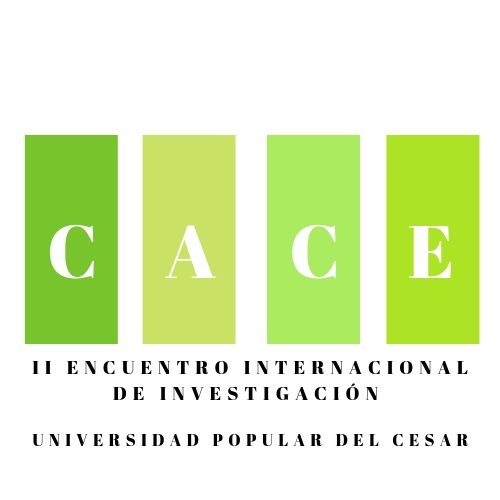 Título
NOMBRE DEL AUTOR 1
 Institución de Enseñanza (Sigla)

NOMBRE DEL AUTOR 2
 Institución de Enseñanza (Sigla)

NOMBRE DEL AUTOR 3
Institución de Enseñanza (Sigla)
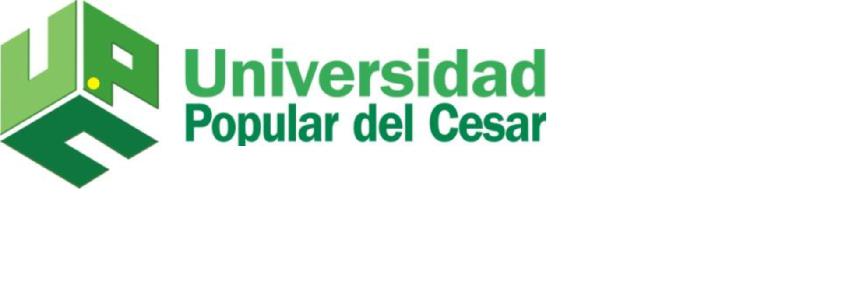 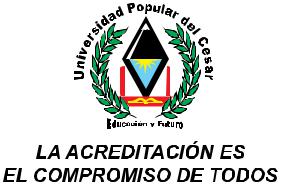 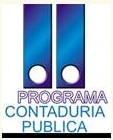 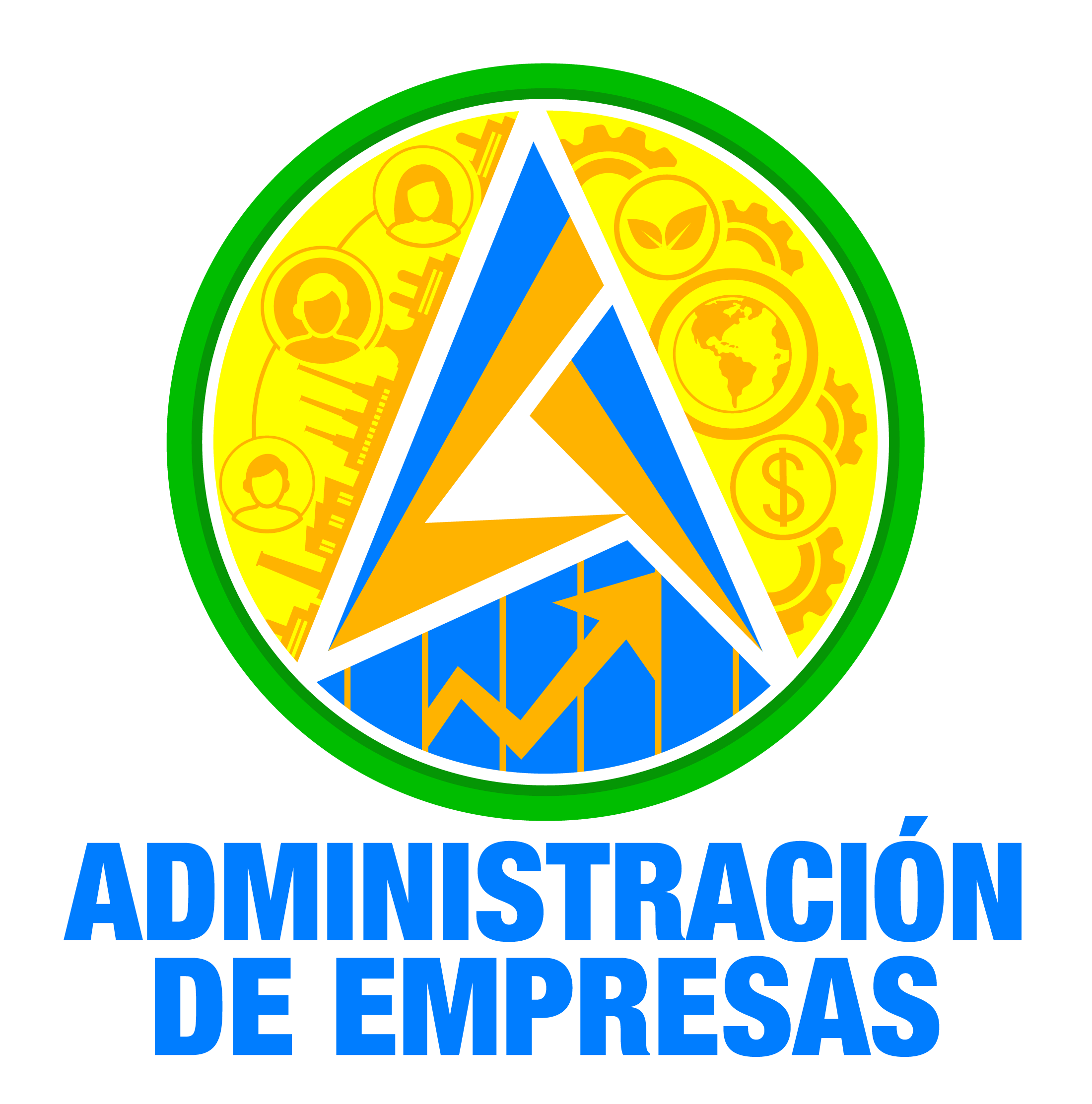 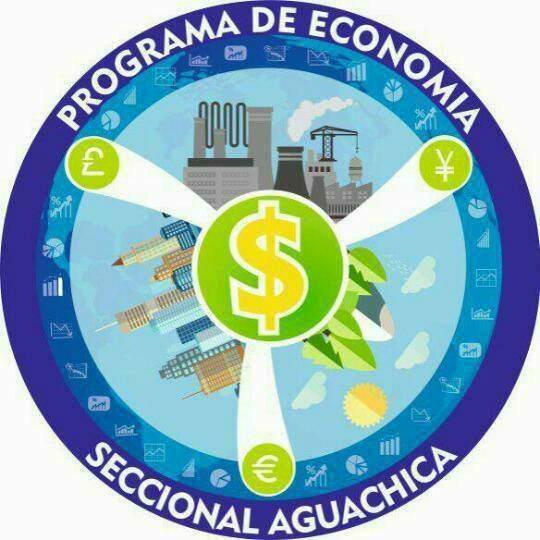 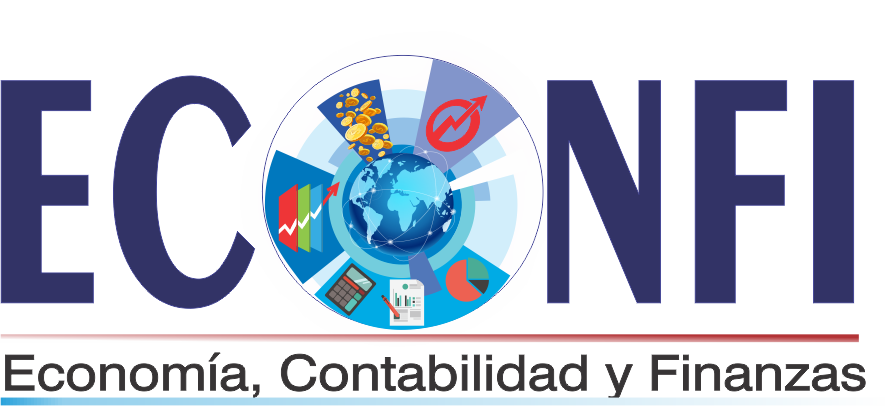 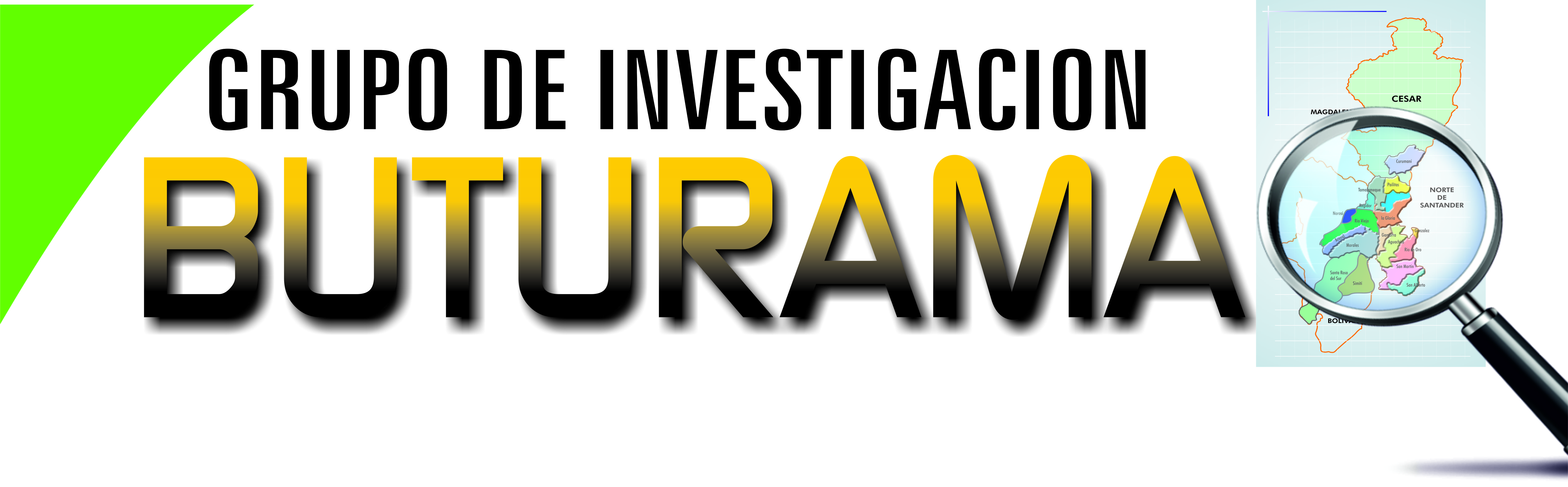 TEMA
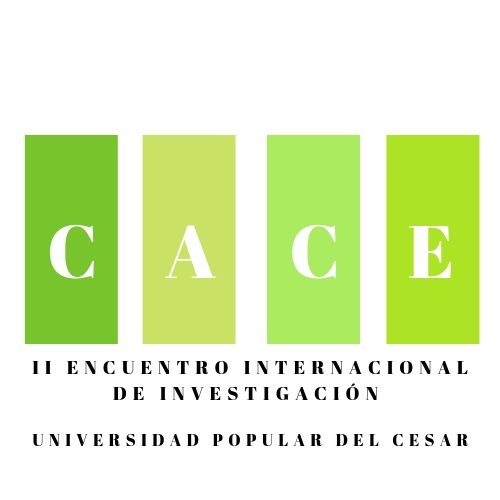 Tema 1;
Tema 2;
Subcláusula a;
Subcláusula b;
Tema 3.
PROBLEMA DE INVESTIGACIÓN
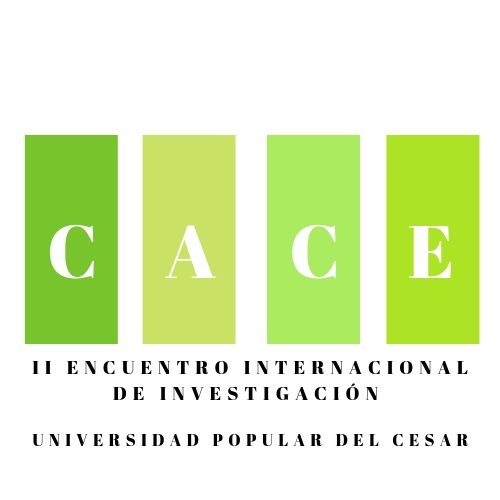 XXX
OBJETIVO
El objetivo de la investigación es _____.
REFERENCIAL TEÓRICO
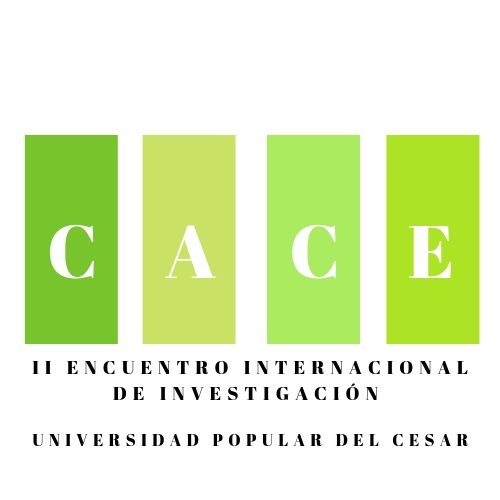 Texto
Texto
Texto
Texto
Texto
Texto
Texto
Texto
Texto
Texto
Texto
Texto
Texto
Texto
Texto
METODOLOGÍA DE INVESTIGACIÓN
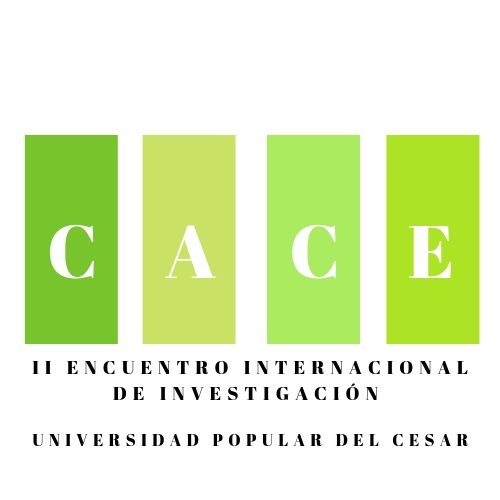 Texto
Texto
Texto
Texto
Texto
Texto
MUESTRA
Texto.
METODOLOGÍA DE INVESTIGACIÓN
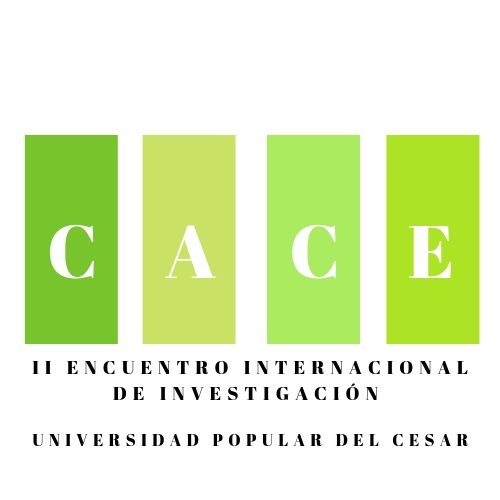 Tema 1;
Tema 2;
Subcláusula a;
Subcláusula b;
Tema 3.
ANÁLISIS DE DATOS
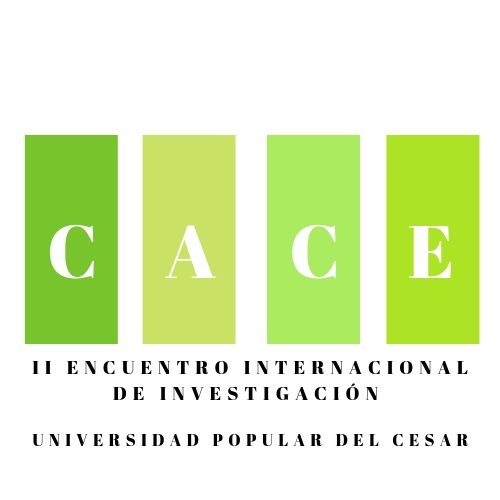 Tema 1;
Tema 2;
Subcláusula a;
Subcláusula b;
Tema 3.
CONSIDERACIONES FINALES
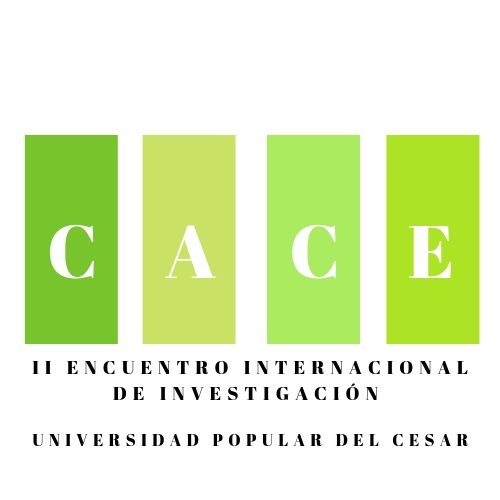 Tema 1;
Tema 2;
Subcláusula a;
Subcláusula b;
Tema 3.
II ENCUENTRO INTERNACIONAL DE INVESTIGACIÓN 
EN CIENCIAS ADMINISTRATIVAS CONTABLES Y ECONÓMICAS
Aguachica, Colombia 2019
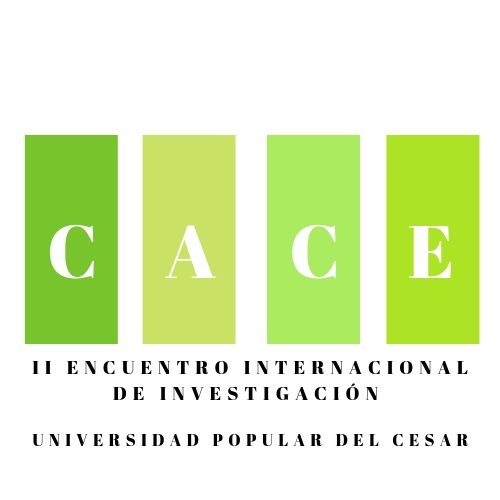 Logo del evento
Título
NOMBRE DEL AUTOR 1
 Institución de Enseñanza (Sigla)

NOMBRE DEL AUTOR 2
 Institución de Enseñanza (Sigla)

NOMBRE DEL AUTOR 3
Institución de Enseñanza (Sigla)
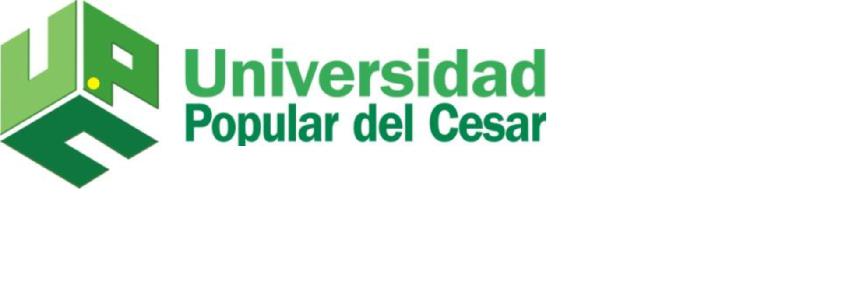 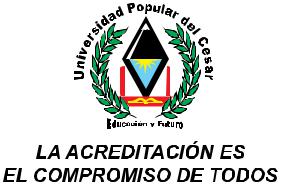 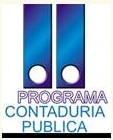 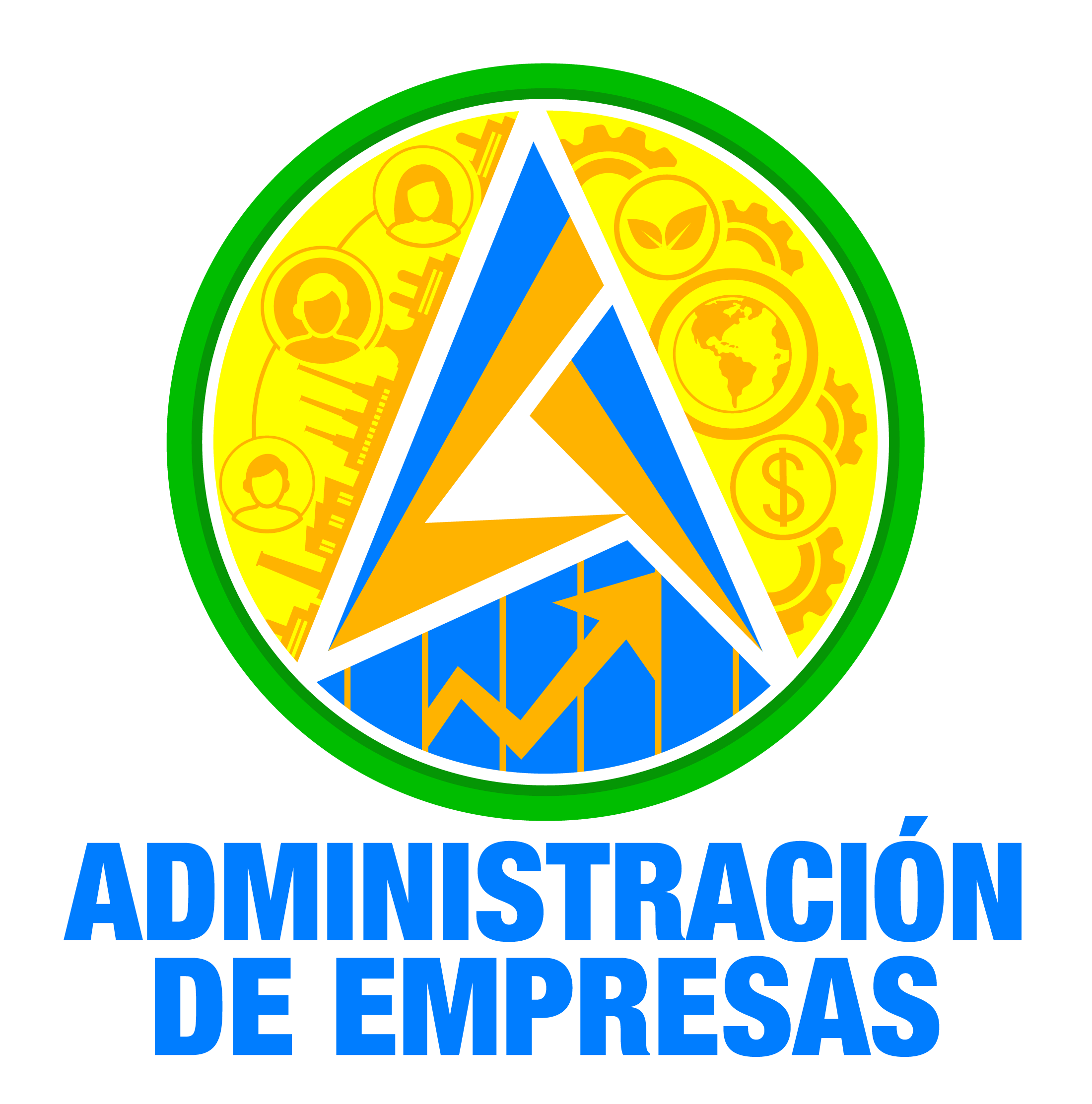 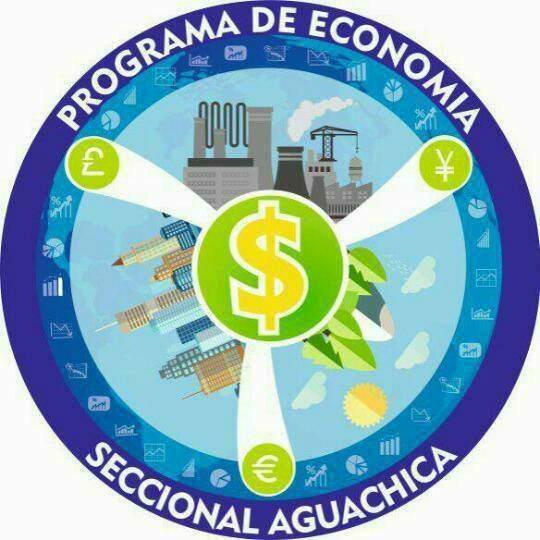 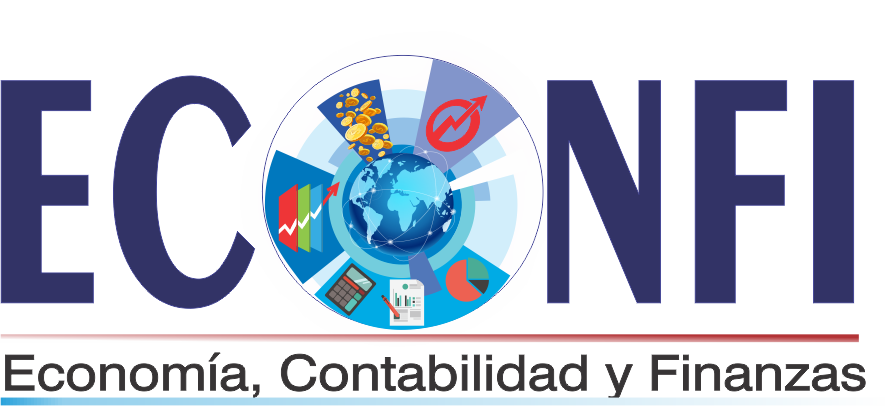 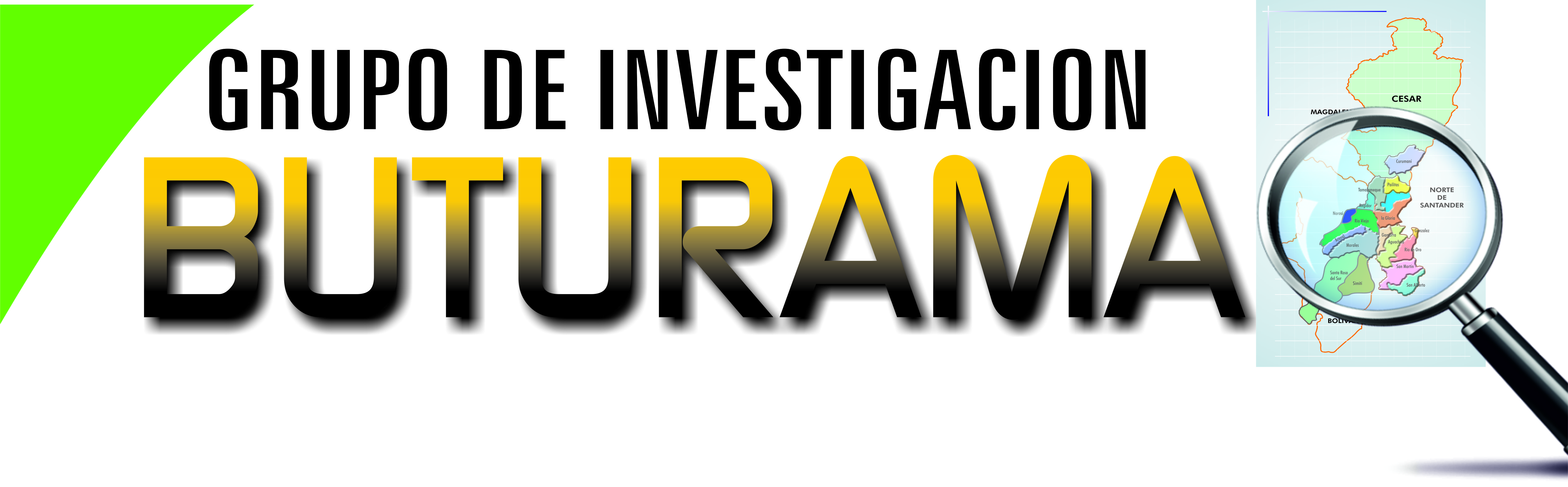